تم : طرح کسب و کار نفت و گاز طبیعی
اینجا جایی است که ارائه شما شروع می شود
محتویات این قالب
این قالب شامل اسلایدهایی با طراحی زیبا و جذاب است
اسلاید متنی را برای پاور خود تنظیم کنید
اسلاید متنی را برای پاور خود تنظیم کنید
فهرست مطالب
01
02
03
طرح کسب و کار
توضیحات شرکت
تحلیل بازار
04
05
06
محصولات یا خدمات
استراتژی بازاریابی و فروش
پیش بینی های مالی
خلاصه اجرایی
این قالب شامل اسلایدهایی با طراحی زیبا و جذاب، تصاویر بیانی، نمودارها، جداول و فهرست منابع است که به شما کمک می کند تا مفاهیم خود را به طور روان و قابل درک ارائه دهید. همچنین، این قالب حاوی گزینه های ویرایش پذیری است و شما می توانید آن را به صورتی که می خواهید ویرایش کنید.
01
طرح کسب و کار
توضیحات شرکت
تاریخ و چشم انداز
تیم مدیریت
تاریخچه مختصری از شرکت خود، از جمله زمان تاسیس و تکامل آن در طول زمان ارائه دهید. سپس چشم انداز شرکت خود را برای آینده و اهداف بلند مدت آن شرح دهید
اعضای کلیدی تیم خود، نقش‌ها و مسئولیت‌های آن‌ها و تجربه مربوط به صنعت آنها را شرح دهید. برای ایجاد اعتبار در نزد سرمایه گذاران یا شرکای بالقوه، هر مهارت یا صلاحیت منحصر به فردی را که تیم شما را از رقبا متمایز می کند، برجسته کنید.
تحلیل بازار
نمای کلی صنعت
یک نمای کلی از صنعت خود، از جمله اندازه و روند رشد آن ارائه دهید. بازیگران کلیدی بازار و هرگونه تغییر نظارتی یا تکنولوژیکی که می تواند بر کسب و کار یا شرکت شما تأثیر بگذارد را شناسایی کنید
بازار هدف
بخش(های) مشتری هدف خود را با جزئیات توصیف کنید، از جمله مشخصات جمعیتی و روانشناسی، و توضیح دهید که چرا آنها فرصتی برای محصول یا خدماتی هستند که می خواهید بازاریابی کنید.
چشم انداز رقابتی
چشم انداز رقابتی صنعت خود را تجزیه و تحلیل کنید، رقبای کلیدی و نقاط قوت و ضعف آنها را شناسایی کنید. سپس، می توانید توضیح دهید که چگونه می خواهید کسب و کار خود را از آنها متمایز کنید
محصولات یا خدمات
استراتژی قیمت گذاری
توضیحات
درباره استراتژی قیمت گذاری خود، از جمله تخفیف ها یا تبلیغاتی که ارائه می دهید، بحث کنید. توضیح دهید که چگونه به مدل قیمت گذاری خود رسیدید و چرا رقابتی است
توضیحات مفصلی از محصولات یا خدمات خود ارائه دهید و ویژگی ها و مزایای آنها را برجسته کنید. از تصاویر یا ویدیوها برای نشان دادن پیشنهادات خود استفاده کنید
پشتیبانی مشتری
توسعه
خدمات پشتیبانی مشتری ارائه شده، از جمله پشتیبانی فنی، آموزش، و ضمانت‌ها/ضمانت‌ها را شرح دهید. برای نشان دادن اثربخشی، داستان های موفقیت مشتری را برجسته کنید
هر برنامه ای که برای توسعه محصولات یا خدمات جدید در آینده دارید به اشتراک بگذارید. توضیح دهید که چگونه این پیشنهادات به یک نیاز در بازار پاسخ می دهند و از سایر محصولات یا خدمات متمایز می شوند
استراتژی بازاریابی و فروش
بازار هدف
گزاره ارزش
کانال های اصلی
ارزش منحصر به فردی را که محصول یا خدمات شما در مقایسه با رقبا به مشتریان ارائه می دهد، به وضوح بیان کنید
کانال هایی را که برای دستیابی به بازار هدف خود از آنها استفاده خواهید کرد، مانند رسانه های اجتماعی، بازاریابی ایمیلی و ... را مشخص کنید.
مخاطبان هدف خود را شناسایی کنید، از جمله جمعیت شناسی، روانشناسی و
شخصیت های خریدار
فرآیند فروش
تحلیل رقابتی
معیارها و اهداف
نقاط قوت و ضعف رقبای خود را از نظر محصولات/خدمات، استراتژی قیمت گذاری تجزیه و تحلیل کنید...
شاخص های کلیدی عملکرد (KPI) را تعریف کنید که موفقیت تلاش های بازاریابی و فروش شما را اندازه گیری می کند. اهداف مشخصی را تعیین کنید
نحوه برنامه ریزی برای تبدیل سرنخ ها به مشتریان از طریق فرآیند فروش را شرح دهید
$4,498,300,000
بودجه برای محصولات/خدمات جدید شرکت
بودجه این سه ماهه
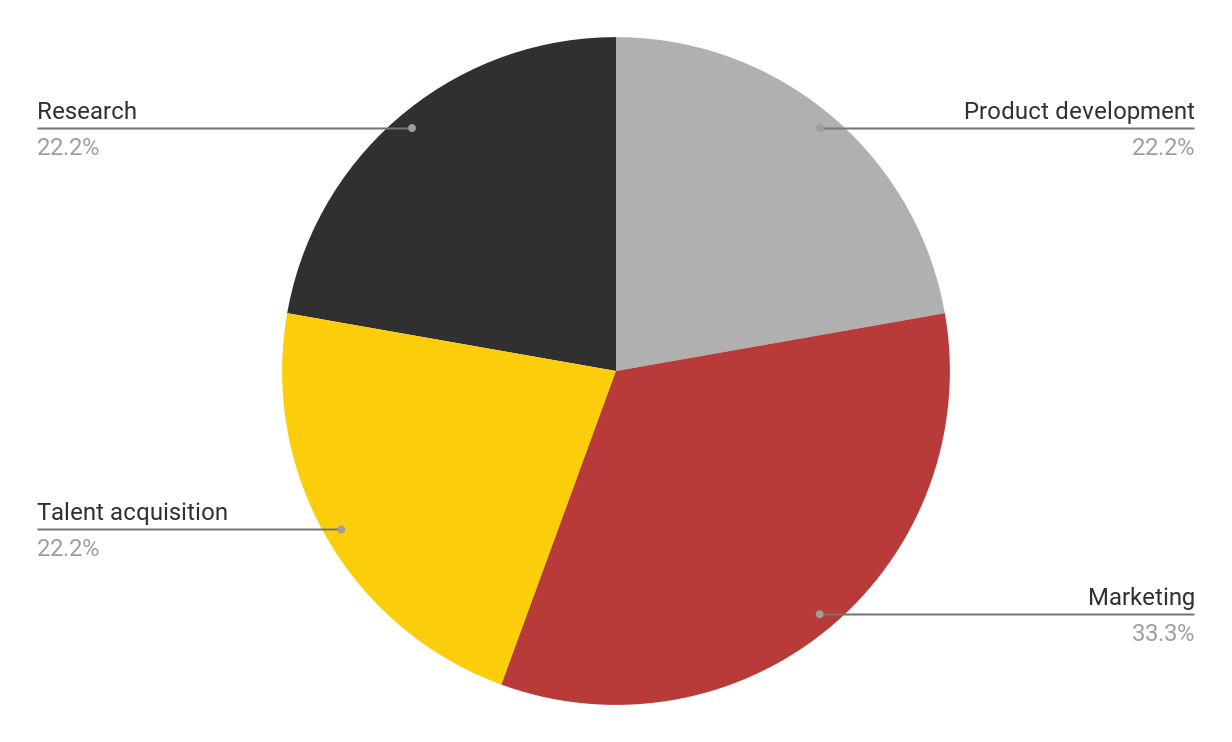 $1,000,000,000
پژوهش
$1,000,000,000
توسعه محصول
$1,500,000,000
بازار یابی
$998,300,000
استعدادیابی
پیوند موجود در نمودار را دنبال کنید تا داده‌های آن را تغییر دهید و سپس پیوند جدید را در اینجا جای‌گذاری کنید.
اطلاعات درآمد
ماکاپ ها
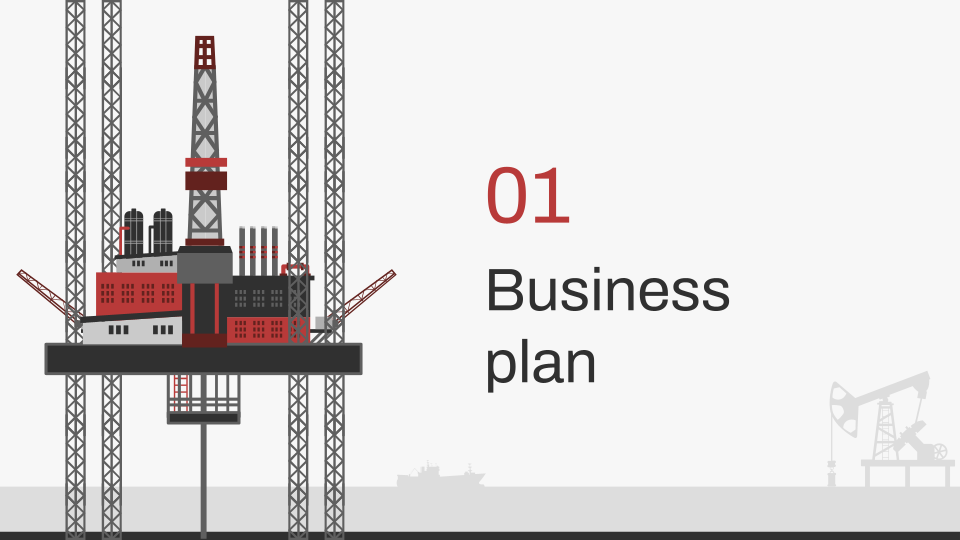 ماکت یک نمایش بصری از محصول یا خدمات شما را ارائه می‌کند و به سرمایه‌گذاران یا ذینفعان اجازه می‌دهد تا آنچه را که شما ارائه می‌دهید و نحوه عملکرد آن را بهتر درک کنند.
جدول زمانی طرح کسب و کار
تحقیق و برنامه ریزی
مرحله راه اندازی
فاز رشد
شراکت
گسترش محصول
مرحله پوسته پوسته شدن
مرحله نوآوری
برنامه ریزی استراتژی خروج
اینفوگرافی بوم
استراتژی کسب و کار من
مدل کسب و کار جذاب
استراتژی رشد و توسعه
استراتژی تغییر جهت یا رهاسازی
قدرت رقابتی بالا
قدرت رقابتی پایین
استراتژی نگهداری و حفاظت
استراتژی کاهش یا حذف
مدل کسب و کار غیرجذاب
اینفوگرافیک ها را هدف بگیرید
اجاره ها
جمعیت شناسی
رفتار - اخلاق
آنها ممکن است به پیشرفت شخصی و حرفه ای علاقه مند باشند، زیرا هم کارمند و هم دانشجو هستند

آن‌ها ممکن است از فناوری آگاه باشند و از فناوری برای ساده‌سازی کار و زندگی شخصی خود استفاده کنند


آنها ممکن است تمایل زیادی به تعادل بین کار و زندگی داشته باشند
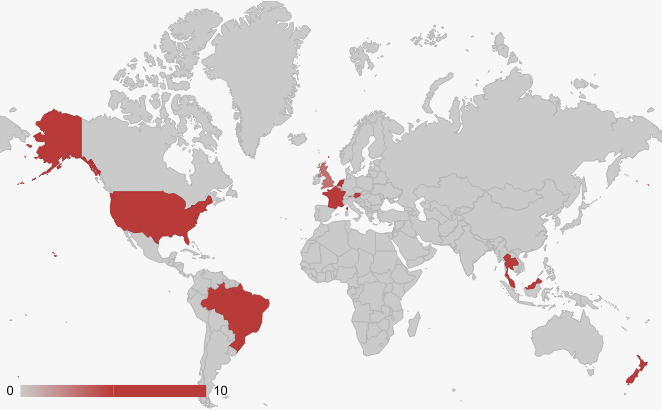 پیوند موجود در نقشه را دنبال کنید تا داده‌های آن را تغییر دهید و سپس مورد جدید را در اینجا جای‌گذاری کنید.
چارت سازمانی
مدیر عامل
مدیر ارشد فناوری
مدیر مالی
مدیر فناوری اطلاعات
مدیر منابع انسانی
کنترل کننده
خزانه دار
مدیر سیستم ها
مدیر فناوری اطلاعات
مدیر حسابداری
تحلیلگر مالی
حساب های پرداختنی
اینفوگرافیک اندازه بازار
100 میلیون دلار
20 میلیون دلار
5 میلیون دلار
"با رویکرد نوآورانه و ویژگی های منحصر به فرد، هدف ما این است که بخش قابل توجهی از 100 میلیون دلار را به دست آوریم."
"تحقیقات نشان می دهد که پیش بینی می شود بازار [محصول/خدمات] تا سال آینده به 20 میلیون دلار برسد."
"بازار [محصول/خدمات] در حال حاضر 5 میلیون دلار ارزش دارد."
با تشکر از شما دوستان عزیز!
آیا هیچ سوالی دارید؟
بسته آیکون
منابع جایگزین
مجموعه آیکون های کاملاً قابل ویرایش: A
مجموعه آیکون های کاملاً قابل ویرایش: B
مجموعه آیکون های کاملاً قابل ویرایش: C
از منابع گرافیکی قابل ویرایش ما استفاده کنید...
شما به راحتی می توانید اندازه این منابع را بدون از دست دادن کیفیت تغییر دهید. برای تغییر رنگ، کافی است منبع را از حالت گروه خارج کنید و روی شی ای که می خواهید تغییر دهید کلیک کنید. سپس روی سطل رنگ کلیک کرده و رنگ مورد نظر خود را انتخاب کنید. وقتی کارتان تمام شد، منبع را دوباره گروه بندی کنید.
اینفوگرافیک ممتاز
متن 2
متن 3
متن 1
قالب پاورپوینت قابل ویرایش می باشد
قالب پاورپوینت قابل ویرایش می باشد
عنوان را اینجا اضافه کنید
2016
2017
2018
2019
2020
قالب پاورپوینت قابل ویرایش می باشد
قالب پاورپوینت قابل ویرایش می باشد
قالب پاورپوینت قابل ویرایش می باشد
متن 4
متن 5
متن 6
اینفوگرافیک ممتاز
75%
قالب پاورپوینت قابل ویرایش می باشد
75%
قالب پاورپوینت قابل ویرایش می باشد
عنوان 1
قالب پاورپوینت قابل ویرایش می باشد
قالب پاورپوینت قابل ویرایش می باشد
انواع جدولها و نمودارها:
جدولهای و نمودار
FEBRUARY
JANUARY
MARCH
APRIL
PHASE 1
Task 1
FEBRUARY
MARCH
APRIL
MAY
JUNE
JANUARY
Task 2
PHASE 1
Task 1
Task 2
PHASE 2
Task 1
Task 2
انواع نمودارهای خلاقانه:
انواع نمودارهای خلاقانه:
نمادها
مجموعه آیکون های اجتماعی
نمادهای برتر
اهداف و نتایج
نمادهای برتر
عناصر اینفوگرافیک